Understanding the World : The Natural World
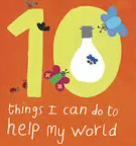 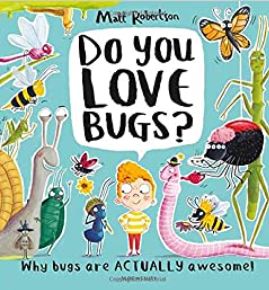 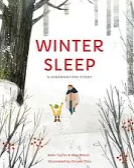 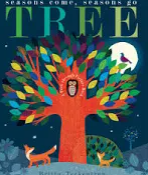